DOI: https://doi.org/10.14295/rp.v53i2.140
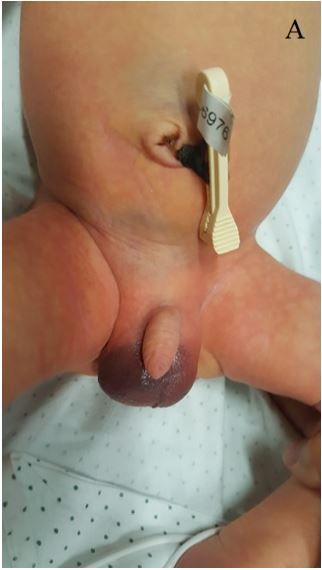 Como Citar: Alonso V, Nallurib H. Hematoma escrotal como signo infrecuente de hemorragia suprarrenal en recién nacidos. Pediatr. 2020;53(2):76-78
Figura A. Hematoma e inflamación principalmente del hemiescroto derecho, equimosis del pliegue inguinal superior.